Fatal and Nonfatal Injuries in the Construction Industry
CPWR-The Center for Construction Research and Training
May 3, 2022
Charts 11 and 12 updated June 7, 2023 to remove a typo with no changes to data shown.
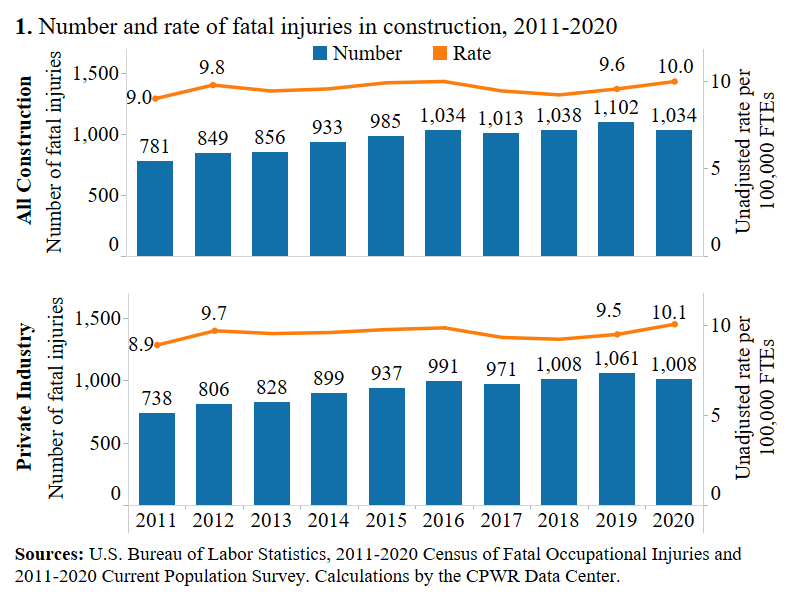 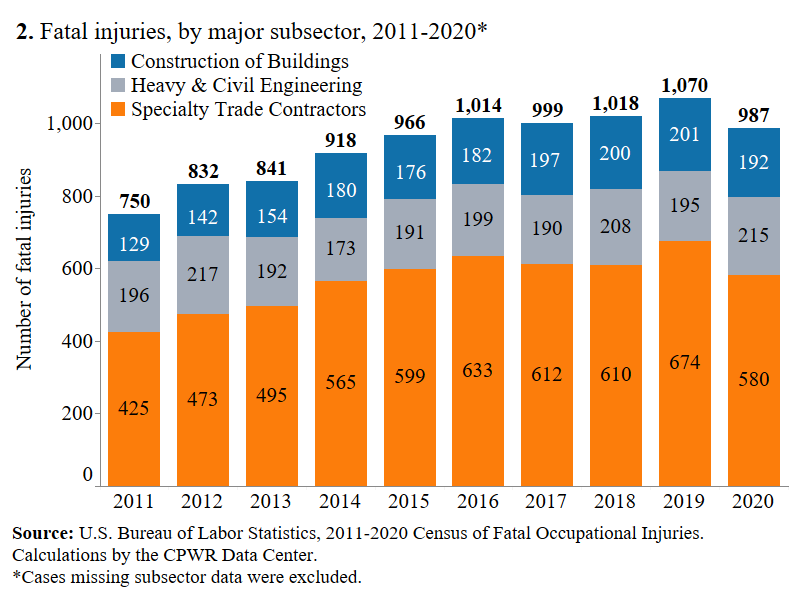 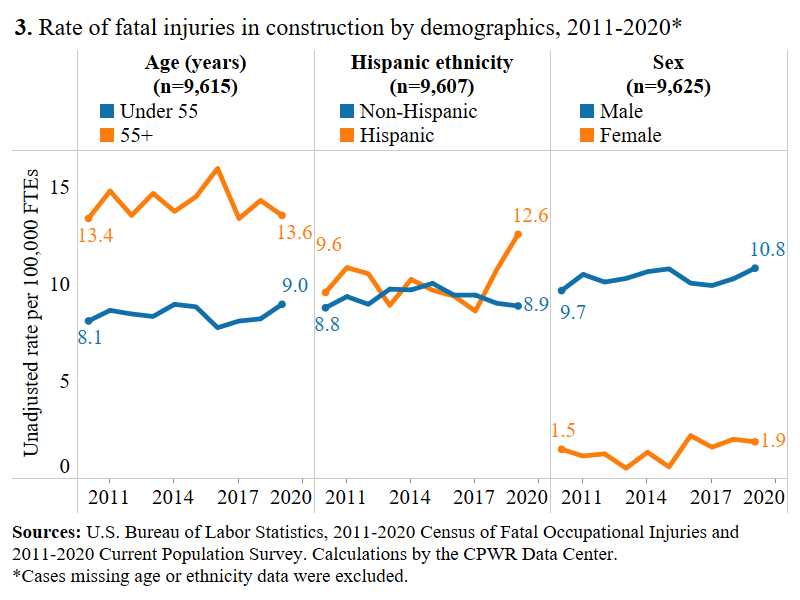 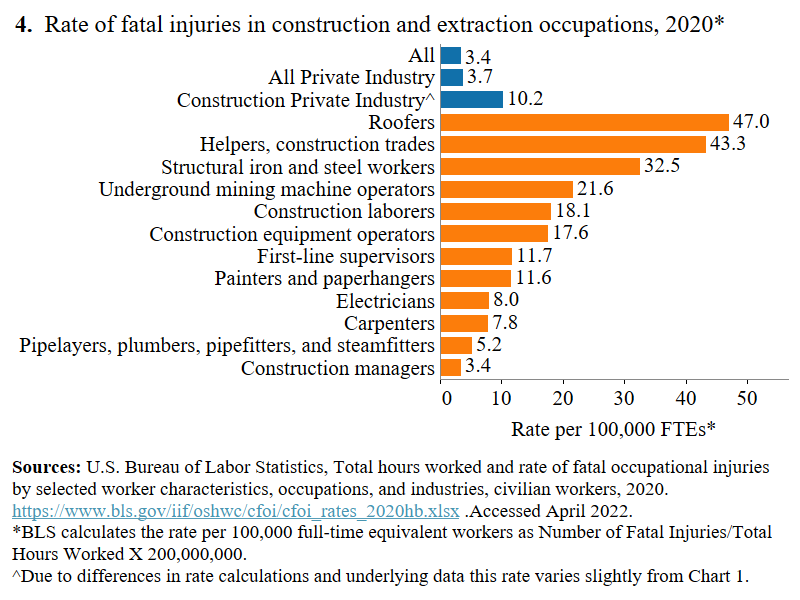 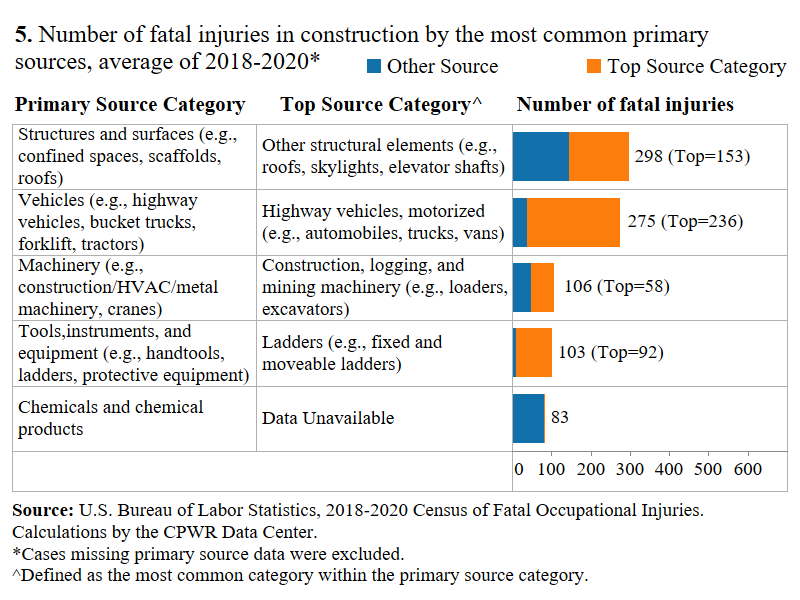 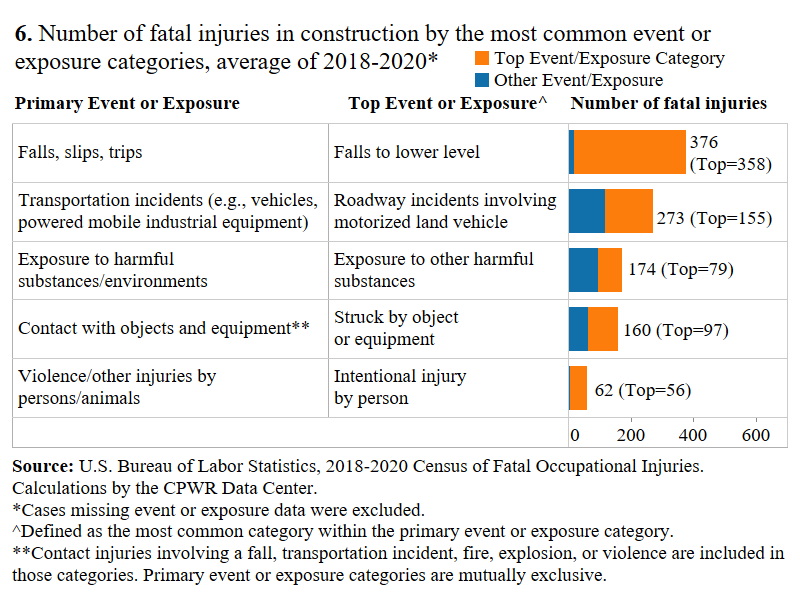 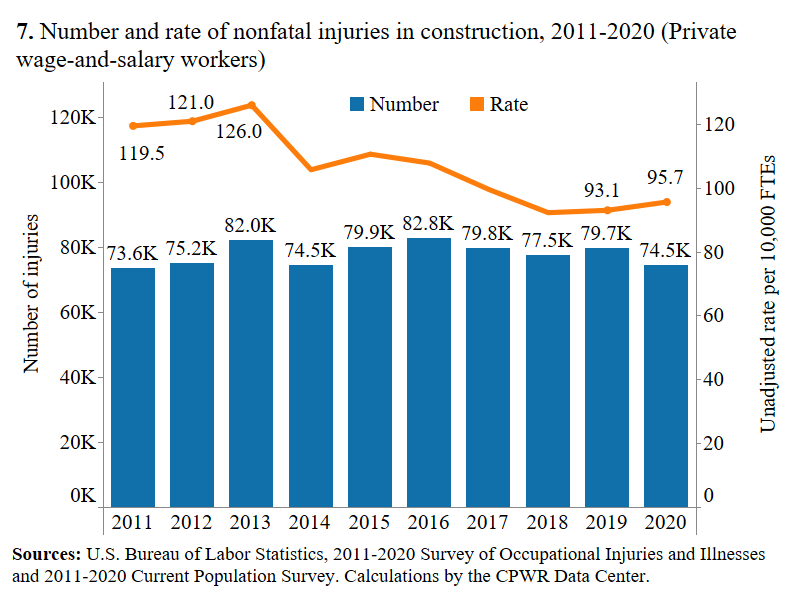 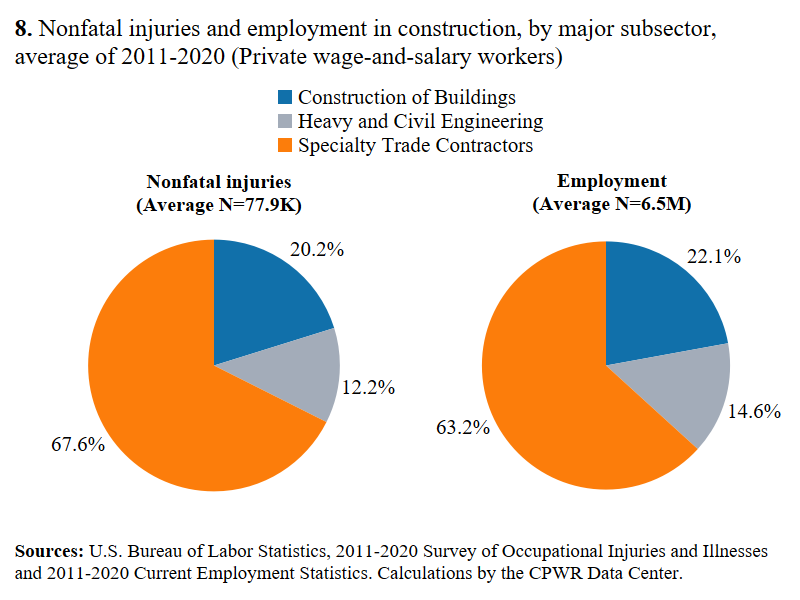 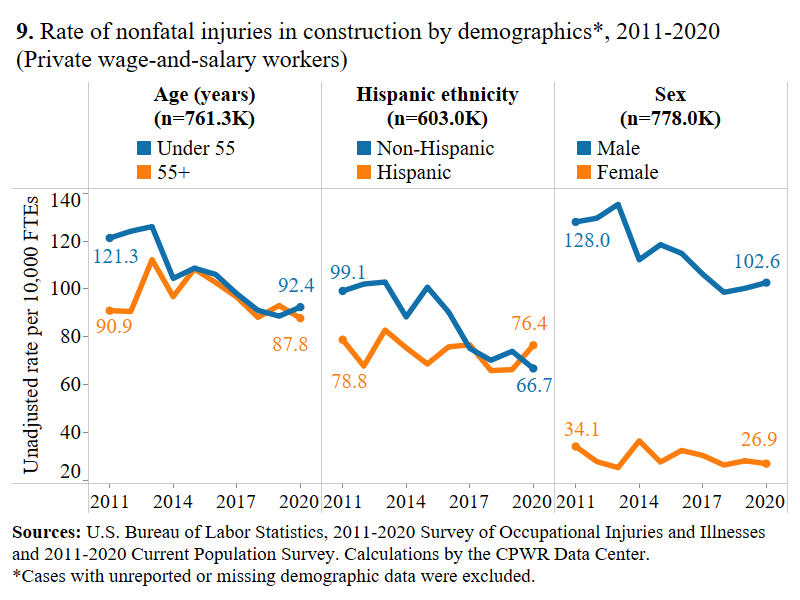 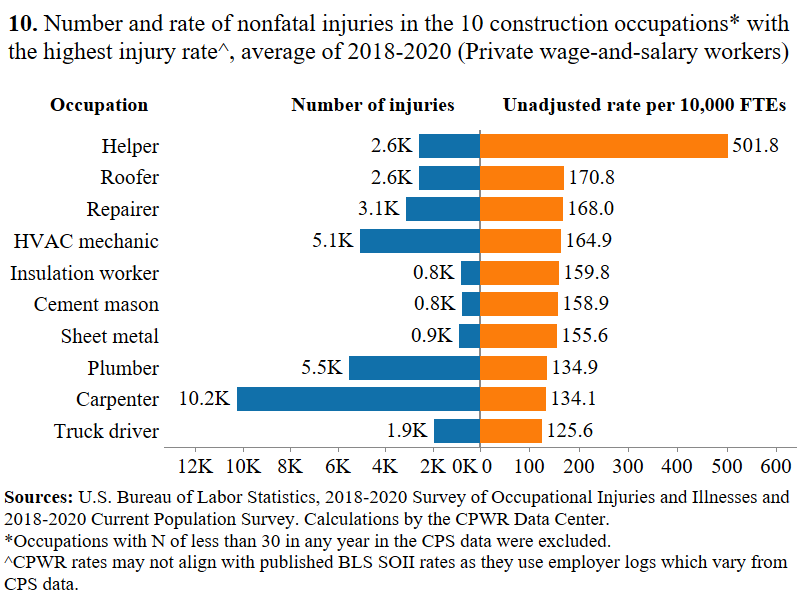 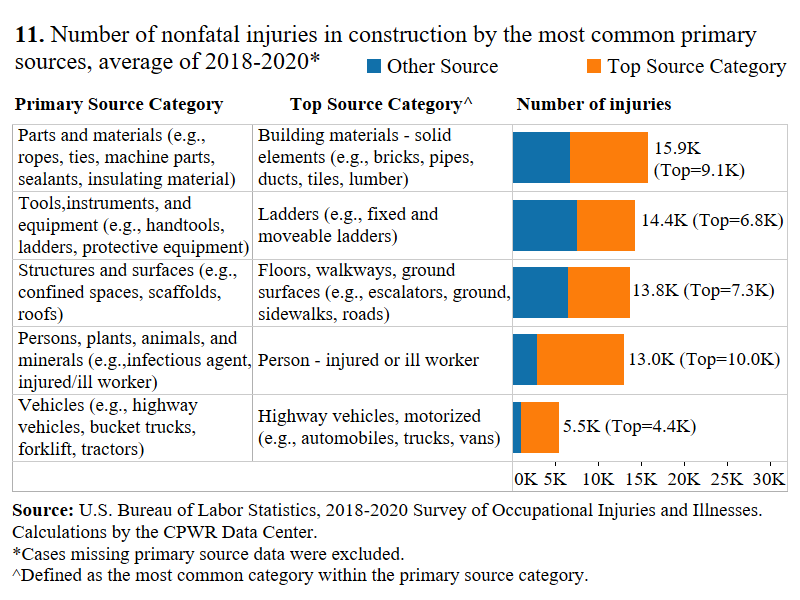 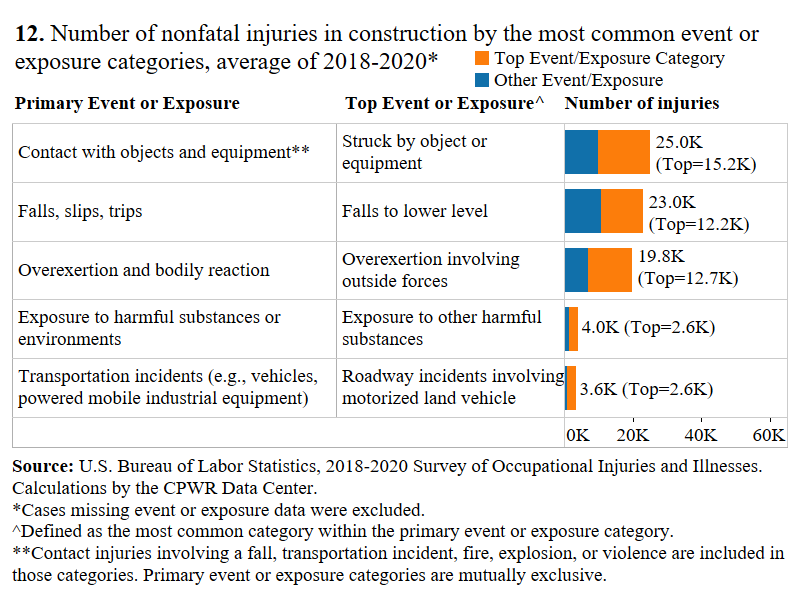